¡ Vamos a jugar !           Let’s play!
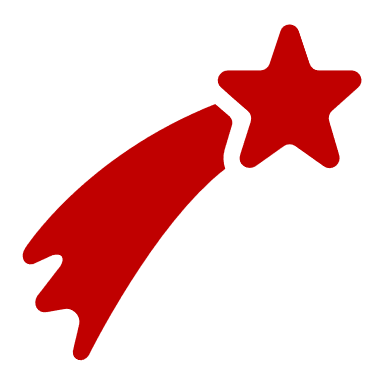 1.1
What are the three goals of DLI education?
¿Qué son los tres objetivos de la Educación DLI?
1.1
Academic Achievement
Bilingualism & Biliteracy
Cultural Competence

Alcance académico 
Bilingüismo y alfabetización bilingüe
Competencia (Aptitud) cultural
1.2
Inmersión en lengua indígena, Programas Bilingües de Desarrollo, Inmersión en un idioma mundial unidireccional, Inmersión bidireccional son _________________.
Indigenous Immersion, Developmental Bilingual, One-way World Language and Two-Way Immersion are _________________.
1.2
los cuatro tipos de programas principales que se encuentran bajo el paraguas de DLI
the four types of dual language immersion programs included under the DLI umbrella
1.3
Identify at least 3 key features of DLI.
Identifique al menos 3 características principales del DLI.
1.3
50% o más de la enseñanza de idiomas asociados 
Alto nivel de idioma y cultura asociados 
Relativamente igual número de dos grupos de estudiantes
Un modelo integrado de lenguaje y contenido
Materias escolares y alfabetización en ambos idiomas para todos los alumnos.
Integración de alumnos hablantes de inglés y español para su enseñanza. 
Enseñanza de las mismas asignaturas que en las otras escuelas del distrito.
Enseñanza basada en estándares nacionales y estatales y el plan de estudios del distrito.
Separación de idiomas durante el proceso de enseñanza.
1.4
Los estudiantes hispanohablantes/bilingües desarrollan niveles más altos en español que los estudiantes anglohablantes. Sin embargo, su nivel del español depende de a)______ b) ______:

Spanish home language/bilingual students develop higher levels of Spanish than English home language students, but their level of Spanish depends on:a)______ b) ______:
1.4
el uso constante del español en casa;
altos niveles de competencia en el lenguaje académico en español.
the continued use of Spanish in the home;
highly developed academic language in Spanish through a rigorous DLI curriculum.
1.5
In order for English home language speakers to achieve high levels of proficiency in Spanish, they need ___________________.

Si desean alcanzar niveles avanzados de competencia, los hablantes de inglés necesitan ____________.
1.5
many opportunities to use Spanish outside of the classroom and beyond grade 12
muchas oportunidades para utilizar el español fueradel aula y más allá del 12° grado
2.1
La diferencia entre bilingüismo y alfabetización bilingüe.
The difference between bilingualism and biliteracy.
2.1
Bilingüismo = la capacidad de hablar y entender dos idiomas.
La alfabetización bilingüe = la capacidad de leer y escribir en dos idiomas. 

Bilingualism = being able to understand and speak two languages.
Biliteracy = being able to read and write in two languages.
2.2
Describe the first stage of oral language development.

Describe la primera etapa del desarrollo del lenguaje.
2.2
Very few oral skills, responses mostly nonverbal

Muy pocas aptitudes de lenguaje orales, respuestas no verbales
2.3
¿Qué tipo de lenguaje es?
Lenguaje coloquial, simple e interactivo; necesario para la conversación informal

  What type of language is this?
      Conversational, simple, interactive language;      needed for social interaction
2.3
Lenguaje social 

Social language
2.4
What characterizes “below the surface” reading strategies?

¿Qué categorizan las estrategias que estarían debajo de la línea de superficie?
2.4
They can be transferred from one language to another.

Pueden transferir de un idioma a otro.
2.5
Tres prácticas de lectura que pueden transferir de un idioma a otro.
Three examples of early literacy reading concepts that can be transferred from one language to another.
2.5
Imágenes como pistas
Leer de izquierda a derecho
Leer con expression
Diferencia entre n y ñ
Mezclar sonidos
Vocales con acentos
Rimar
Picture clues
Print direction
Expressive reading
Difference between n and ñ
Blending sounds
Accent marks
Rhyming
3.1
Identify the challenge:
   Students may not perform at grade level in reading by   grade 3.  
 Power of English
 Statewide Testing
 Learning Difficulties and Disabilities
 Bilingual Kids – Monolingual Parents

Identifique el desafío: 
     Los estudiantes del 3er grado pueden experimentar atraso     en sus habilidades de lectura y escritura en inglés.
 El poder del inglés
 Examen Estatal
 Dificultades y desventajas del aprendizaje
 Niños bilingües – Padres monolingües
3.1
Statewide Testing

Examen Estatal
3.2
Identifique el desafío:    La investigación muestra que todos los niños de DLI,    independientemente del idioma que se hable en casa,    prefieren usar el inglés.
 El poder del inglés
 Examen Estatal
 Dificultades y desventajas del aprendizaje
 Niños bilingües – Padres monolingües
Identify the challenge:   Research shows that all DLI children – regardless of home    language – prefer to use English
 Power of English
 Statewide Testing
 Learning Difficulties and Disabilities
 Bilingual Kids – Monolingual Parents
3.2
El poder del inglés

Power of English
3.3
Identify the challenge:When students struggle, parents think they should transfer to an all-English school.
Power of English
Statewide Testing
Learning Difficulties and Disabilities
Bilingual Kids – Monolingual Parents

Identifique el desafío:
    Cuando los estudiantes tienen dificultades, los padres     quieran abandonar el programa DLI e ingresar a la     escuela sólo en inglés.
 El poder del inglés
 Examen Estatal
 Dificultades y desventajas del aprendizaje
 Niños bilingües – Padres monolingües
3.3
Learning Difficulties and Disabilities

Dificultades y desventajas del aprendizaje
3.4
Identifique el desafío: Sin hacer un esfuerzo consciente por mantenerlo, las familias pueden perder su idioma materno en 3 o 4 generaciones. 
 El poder del inglés
 Examen Estatal
 Dificultades y desventajas del aprendizaje 
 Niños bilingües – Padres monolingües

Identify the challenge: Without a concerted effort to maintain it, families can lose their native language in 3 or 4 generations.
Power of English
Statewide Testing
Learning Difficulties and Disabilities
Bilingual Kids – Monolingual Parents
3.4
El poder del inglés

Power of English
3.5
Identify the challenge:  A parent wants to help his daughter develop reading skills in both languages even if he doesn’t know the second language very well.
Power of English
Statewide Testing
Learning Difficulties and Disabilities
Bilingual Kids – Monolingual Parents

Identifique el desafío: Un padre quiere ayudar a su hija a desarrollar sus habilidades de lectura, pero no sabe muy bien la segunda lengua. 
El poder del inglés
 Examen Estatal
 Dificultades y desventajas del aprendizaje
 Niños bilingües – Padres monolingües
3.5
Bilingual Kids – Monolingual Parents
Niños bilingües – Padres monolingües
4.1
Los distritos de Minnesota otorgan  __________ a los graduados de preparatoria que demuestran los niveles requeridos de competencia lingüística en comprensión auditiva, habla, lectura, y escritura  en otros idiomas a demás del inglés. 

Minnesota districts award ______________ to high school graduates who demonstrate the required levels of language proficiency in speaking, writing, reading and listening for languages in addition to English.
4.1
sellos bilingües y multilingües

bilingual and multilingual seals of bilingualism
4.2
What are some ways for DLI students to earn college credit FOR FREE?

¿Cuáles son algunas maneras de obtener créditos universitarios GRATIS?
4.2
AP courses and exams
PSEO and College in the Schools
Retroactive credits for language proficiency
Higher level exam for IB diploma

Cursos de lengua y literatura (AP)
(PSEO) y Universidad en las Escuelas 
Créditos retroactivos para el dominio del idioma 
Examen de nivel superior para el diploma IB
4.3
¿Por qué una experiencia en un programa DLI no es suficiente para adquirir el nivel de aptitud que se necesita en la mayoría de las carreras bilingües?

Why isn’t a DLI program enough to ensure the level of proficiency necessary for most bilingual careers?
4.3
Los estudiantes necesitan tener muchas oportunidades para utilizar los dos idiomas fuera del aula y más allá del 12° grado si desean alcanzar niveles avanzados de competencia.

Students need many opportunities to use both languages outside of the classroom and beyond high school if they are to achieve high levels of proficiency.
4.4
Complete the sentence:  __________ have an advantage in the digital economy, which is global by nature and requires a globally-minded work force.

Completa la frase:  __________ tienen una ventaja en la economía digital que es esencialmente global  y requiere una mentalidad internacional trabajadora.
4.4
Bilinguals

Los bilinguës
4.5
¿Cómo ayudar a preparar a su hijo para una carrera bilingüe?

How can you help your child prepare for a bilingual career?
4.5
(Varias respuestas)

(Various answers)
5.1
What do these actors have in common?

¿Qué tienen en común estos actores?
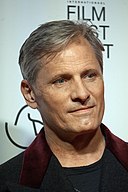 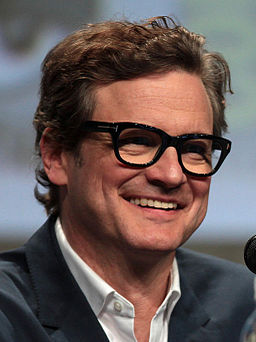 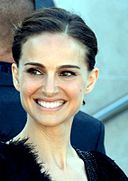 Colin Firth    Viggo Mortensen  Natalie Portman
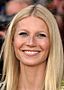 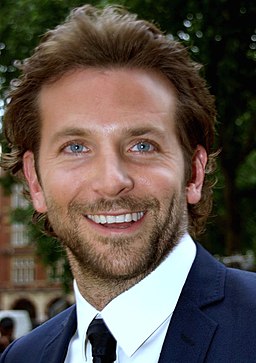 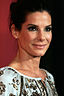 Bradley Cooper   Sandra Bullock   Gwyneth Paltrow
Wikimedia Commons
5.1
They are all bilingual.

Todos son bilingües.
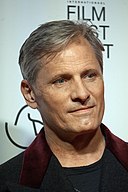 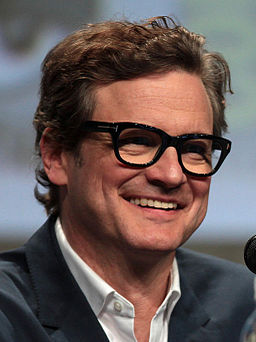 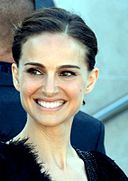 Italian
Danish
Hebrew
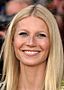 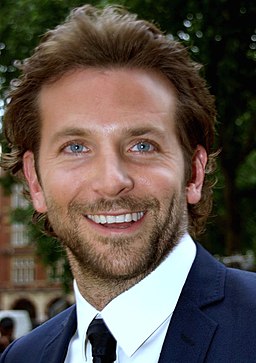 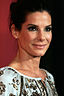 French
German
Spanish
5.2
¿Qué afirmación es correcta?
A.  El español es el tercer idioma más popular en Internet.
B.  El español se habla actualmente en 35 países como lengua     materna.
C.  El español es el idioma más hablado del mundo.

Which statement is true?
A.  Spanish is the third most popular language on the Internet.
B.  Spanish is the native language in 35 countries.
C.  Spanish is the most widely spoken language in the world.
5.2
A.  El español es el tercer idioma más popular en Internet.
(B.  El español se habla actualmente en 44 países      como lengua materna.)
(C.  El español es el idioma más hablado del hemisfério ocidental.)

 A.  Spanish is the third most popular language on the Internet.
(B.  Spanish is the native language in 44 countries.)
(C.  Spanish is the most widely spoken language in the western hemisphere.)
5.3
More than one in ____ people living in America speaks a language other than English at home, according to the latest United States Census Bureau American Community Survey.

Más de una de cada ____ personas que viven en Estados Unidos habla un idioma que no sea el inglés en casa, según la última encuesta de la comunidad estadounidense del Census Bureau de los Estados Unidos.
5.3
5 (and 1 in 10 speaks Spanish)

 5 (y 1 de cada 10 personas habla español)
5.4
Termina esta cita de Nelson Mandela:  

“Si le hablas a un hombre en un idioma que él entiende, eso va a su _________. Si le hablas en su idioma, eso va a su _________.”

Finish this quote by Nelson Mandela: 

“If you talk to a man in a language he understands, that goes to his __________. If you talk to him in his language, that goes to his __________.”
5.4
cabeza…corazón

 head…heart
5.5
¿Qué es lo más importante para usted de este Programa de Educación Familiar DLI?
Comparta sus pensamientos.


What is the most important take-away for you from this DLI Family Education Program?
Share your thoughts.